Culture and Accompaniment
How where we come from affects what we think
“
Walking together in solidaritythat practices interdependence and mutuality
“
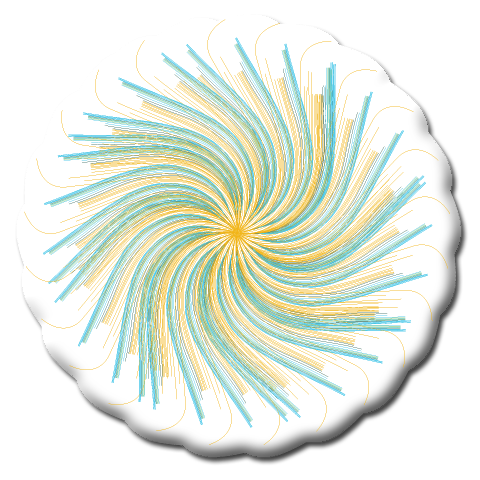 God
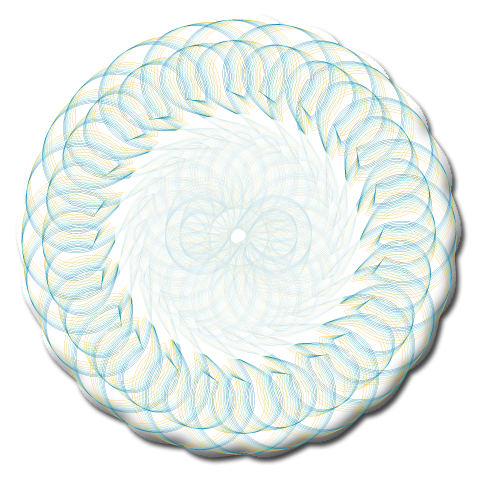 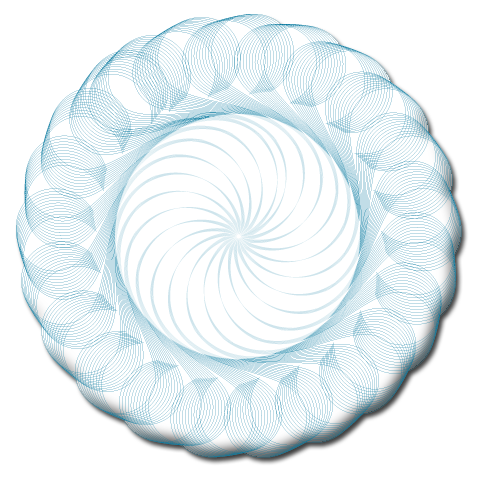 My
Your
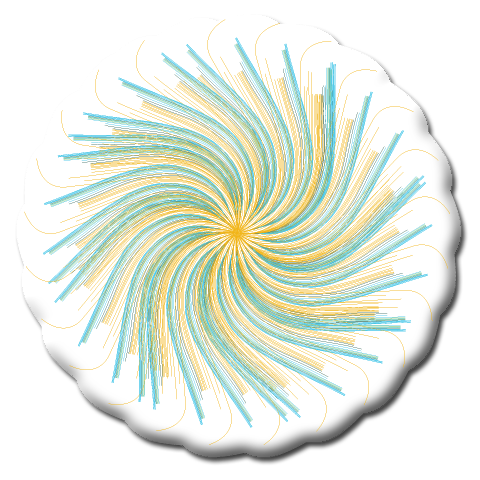 God
Engagement
Oppression
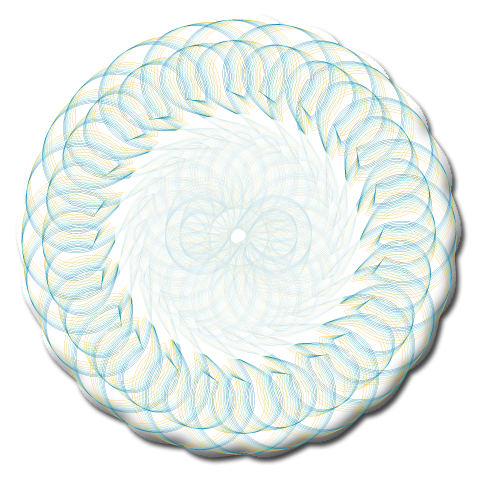 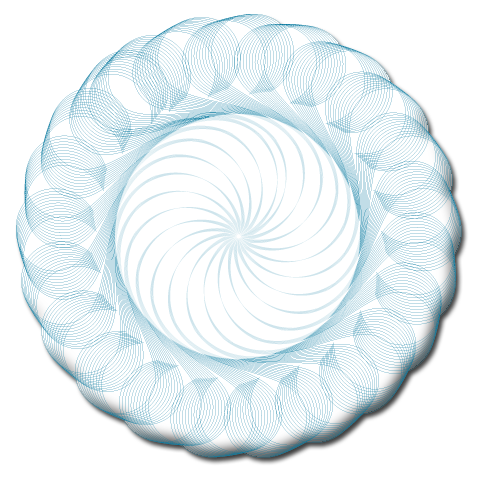 Your
My
Cultural Motive
What Is Culture?
A shared, learned, symbolic systemof values, beliefs and attitudes thatshape and influence our perceptionand behavior
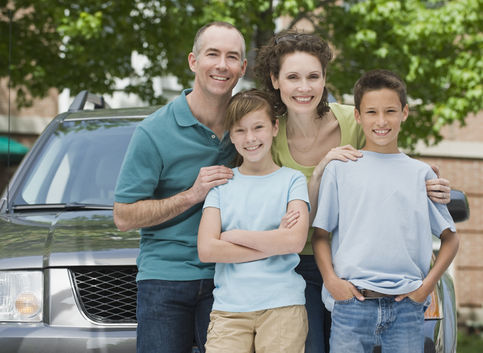 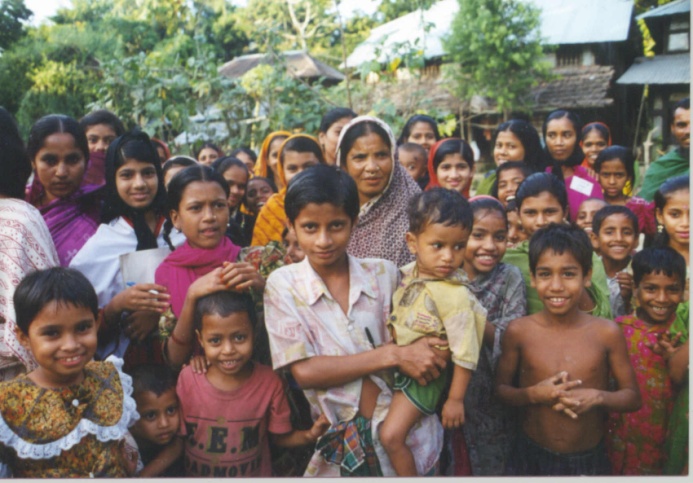 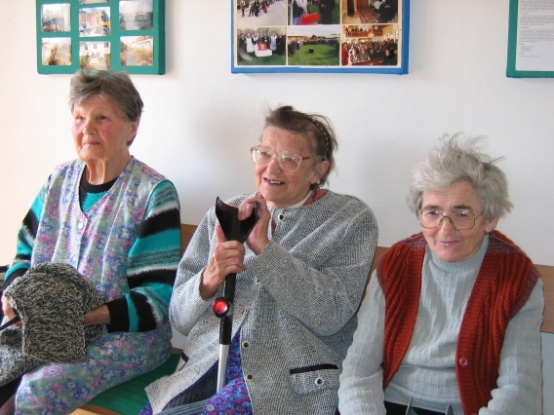 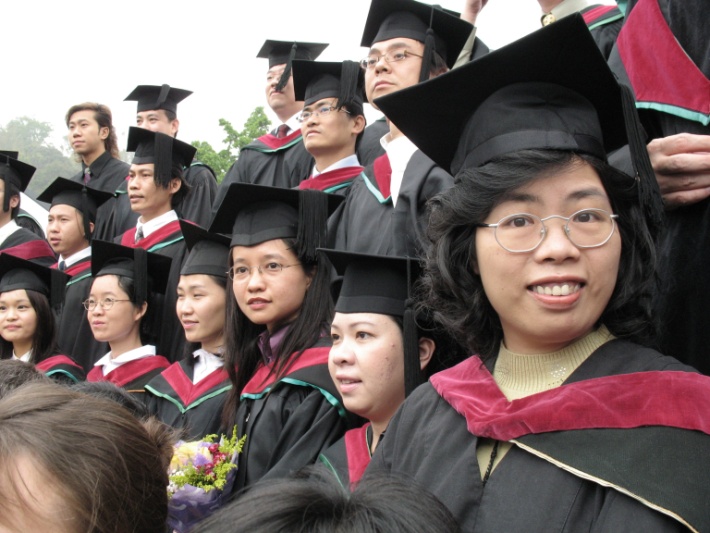 An abstract “mental blueprint”or “mental code”
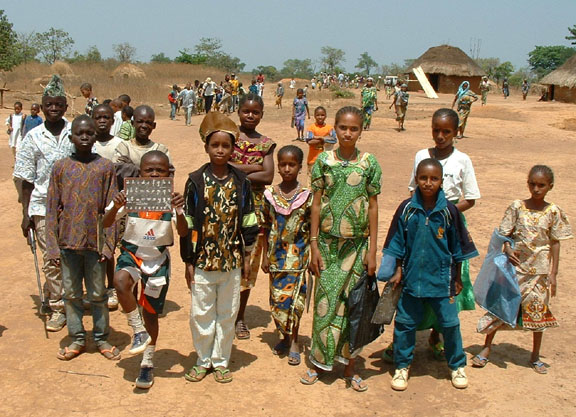 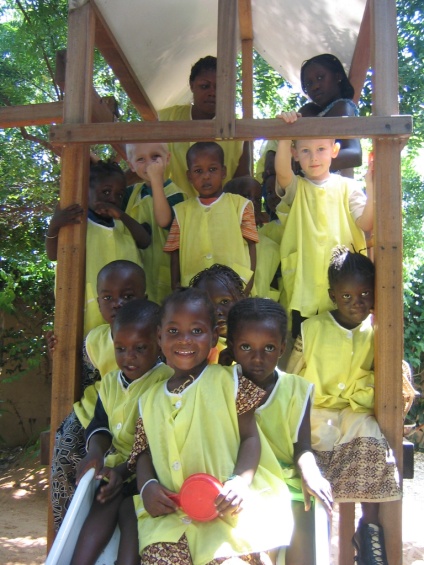 Why is Culture Important?
Filter
How we perceive particular events and attributevalue or meaning to them
Influence
Shapes our values, actions, expectations
Impact
Influences our viewpoint, how we view others, behaviors and relationships
Characteristics of Culture
Learned
Process is called enculturation
Shared and Constructedby Society
No “culture of one”
Patterned
Repeated behavior
Symbolic
Internalized
Habitual, “natural”
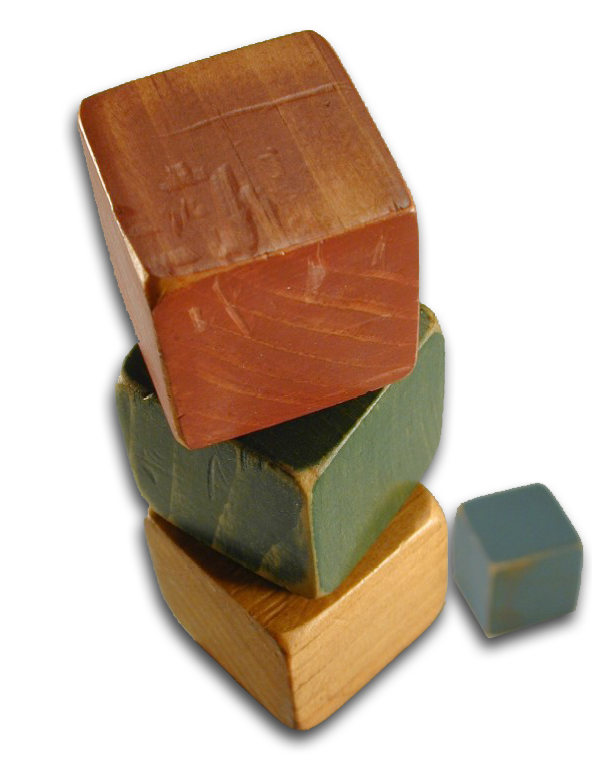 External Culture
Dancing
Drama
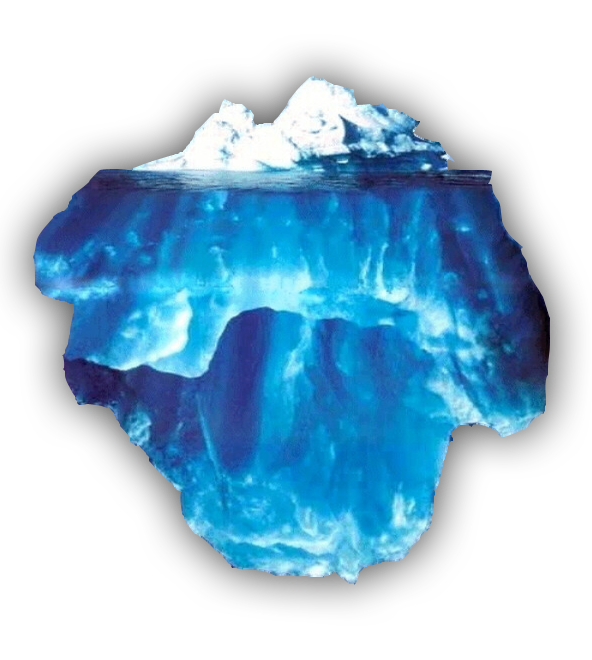 Cooking
Dress
Games
Literature
Fine Arts
rules of descent
notions of leadership
relationship to animals
notions of modesty
perceptions of cleanliness
cosmology
patterns of decision-making
status by sex
status by kinship
definition of sin
concept of justice
arrangement of physical space
approaches to problem solving
Concept of status mobility
concept of beauty
theory of disease
incentives to work
courtship practices
Internal Culture
ideals governing child raising
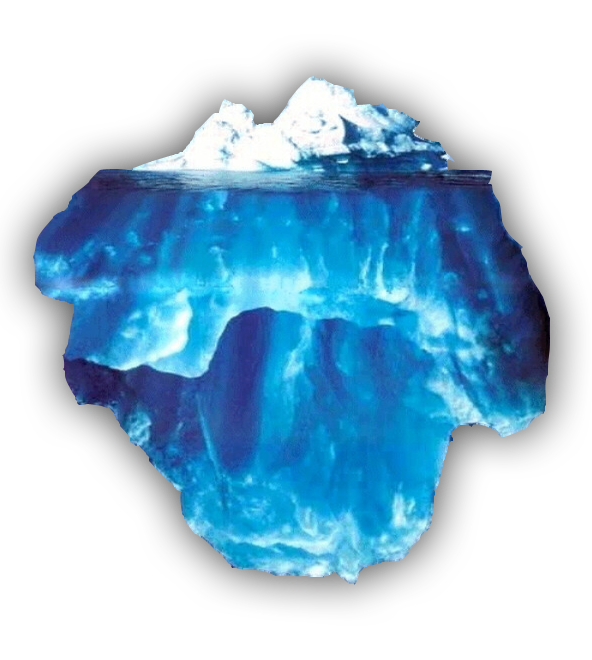 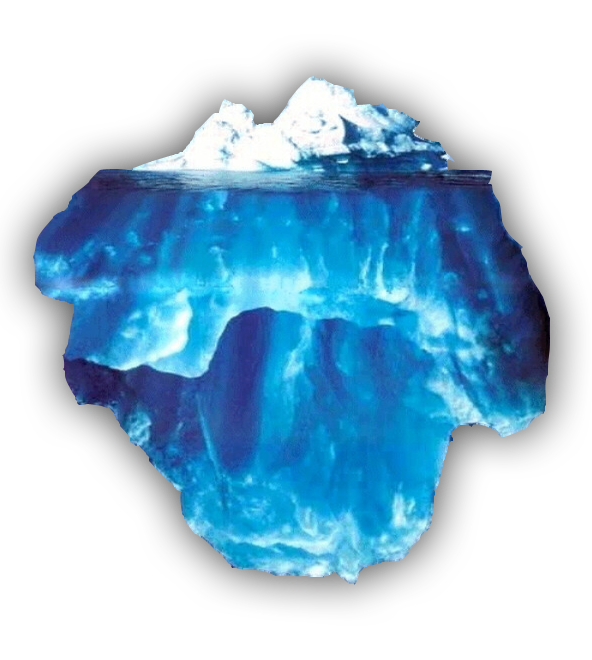 Cultural Imperialism
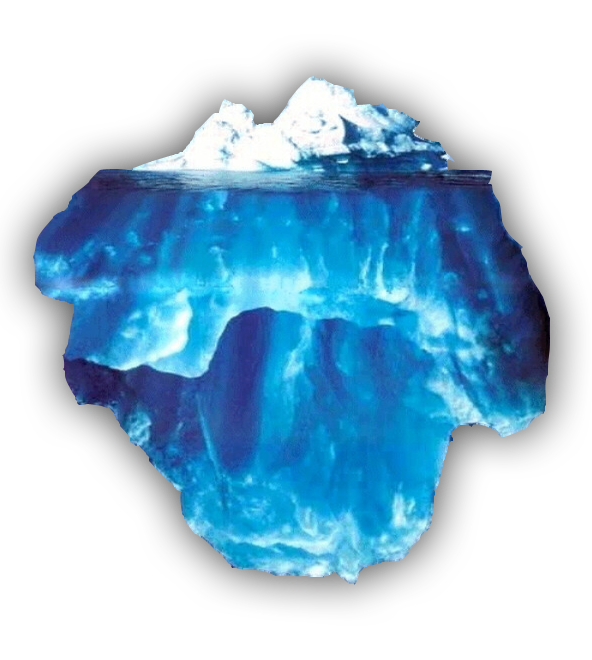 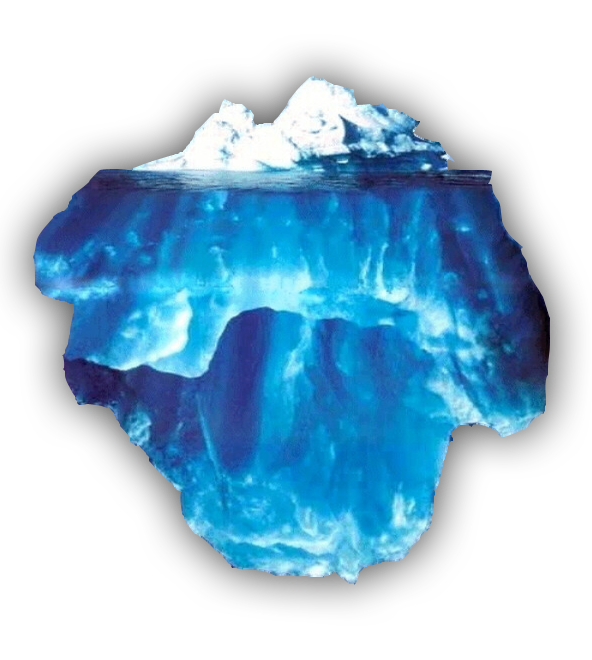 Intercultural Competence
Universal language to help relate across differences
Know yourself
What is your external/internal culture?
How might this look to another?
Know the other
What is their external culture?
What internal culture could this be pointing to?
Create space
Allow space for learning and sharing
Circles of Understanding: Thinking
Language Proficiency
Learn
Review
Incorporate
Understand
Evaluate
Apply
Regional Expertise
Cross-Cultural Competence
Circles of Understanding: Doing
Language Proficiency
Receive
Arrange
React
Accept Value
Give Value
Regional Expertise
Cross-Cultural Competence
Christ and Culture
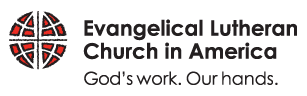 Christ against culture
Either/Or
Christ of Culture
Christ and culture are one
Christ above culture
Judging culture against God’s Word
Christ and culture in paradox
Two kingdoms
Christ the transformer of culture
Christ changes culture through us
Praxis